Slovak Team
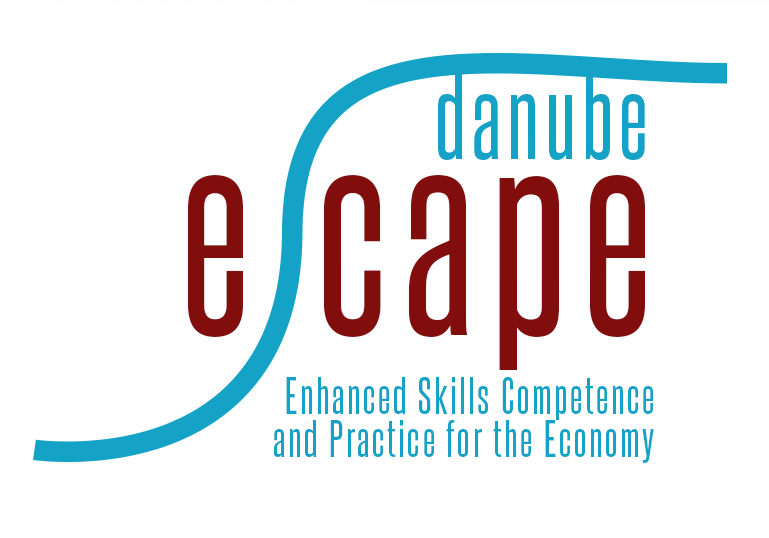 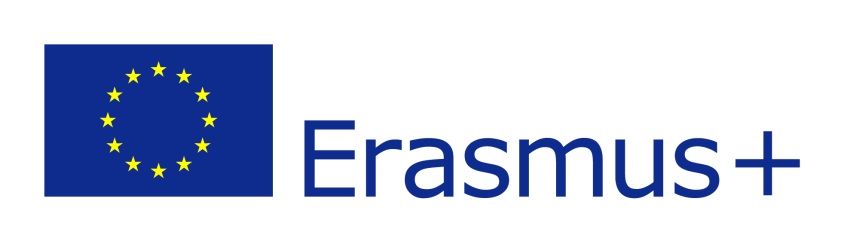 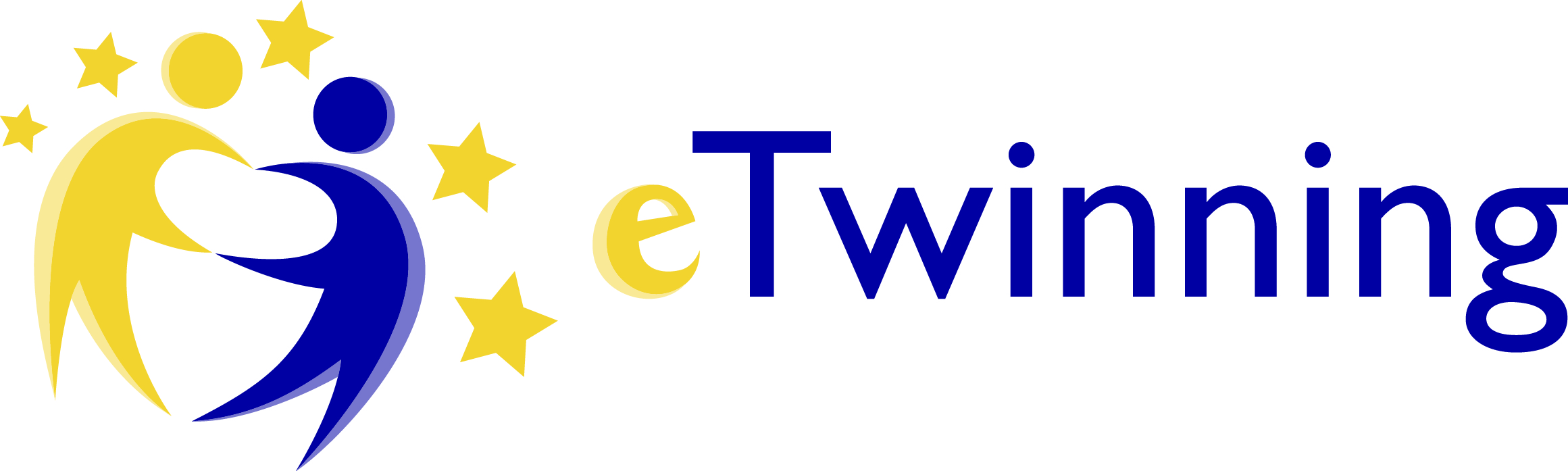 Gymnázium-Gimnázium Štúrovo
Sheep cheese
soft , kneading and salted sheep cheese made ​​from lump sheep's cheese
Feta from Greece, Ricotta from Italy
Strained yogurts
Agricultural Cooperative Kľačianska Magura , Turčianske Kľačany
Nutrition and production
Richer in fat, solids and minerals 
Fresh form
Far smaller volume of milk than cows
Good for health
Shed – cheese gets mature, then the cheese is treated, sliced and pressed than later for 2-3 days it is mold – it is by-product is whey
Sheep cheese dumplings
Koliba - Chalet
Cheese
Calcium,
 phosporus, 
Sodium
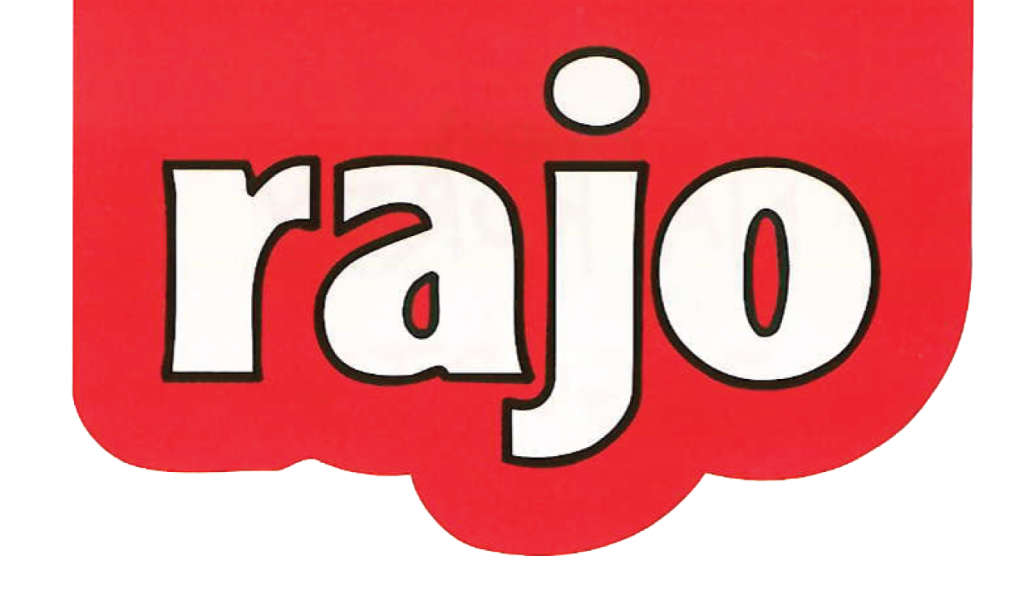 Well- known companies
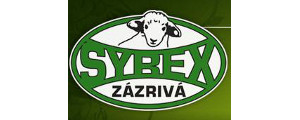 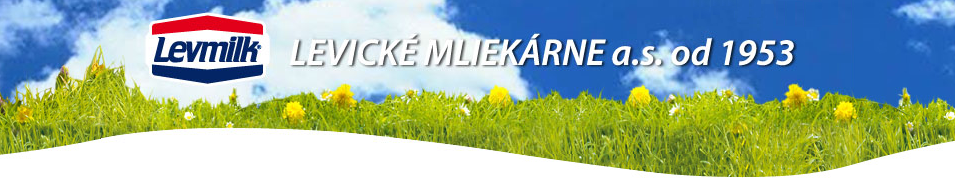 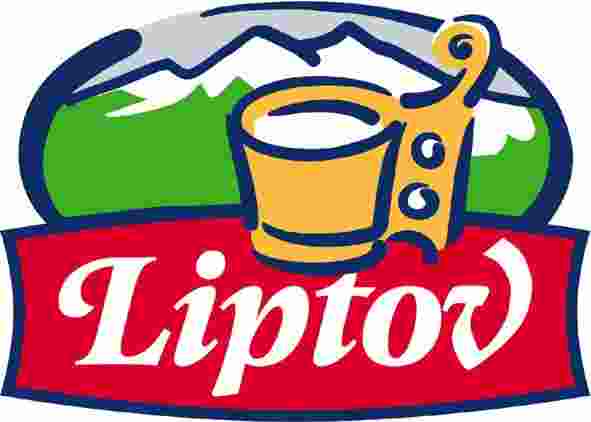 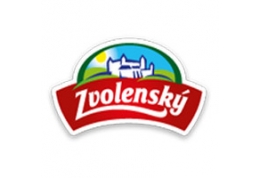 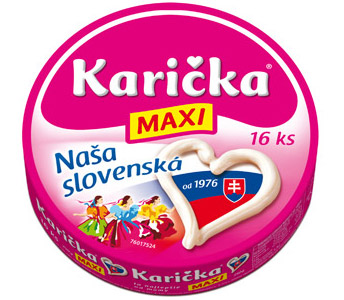 Grilled cheese
Korbáčiky
Forms for oštiepok – smoked cheese
Žinčica
boiled sheep's milk whey 
by-product of the processing of sheep's milk
Sheep´s butter
By mixing the sweet and old žinčica is created the sour žinčica
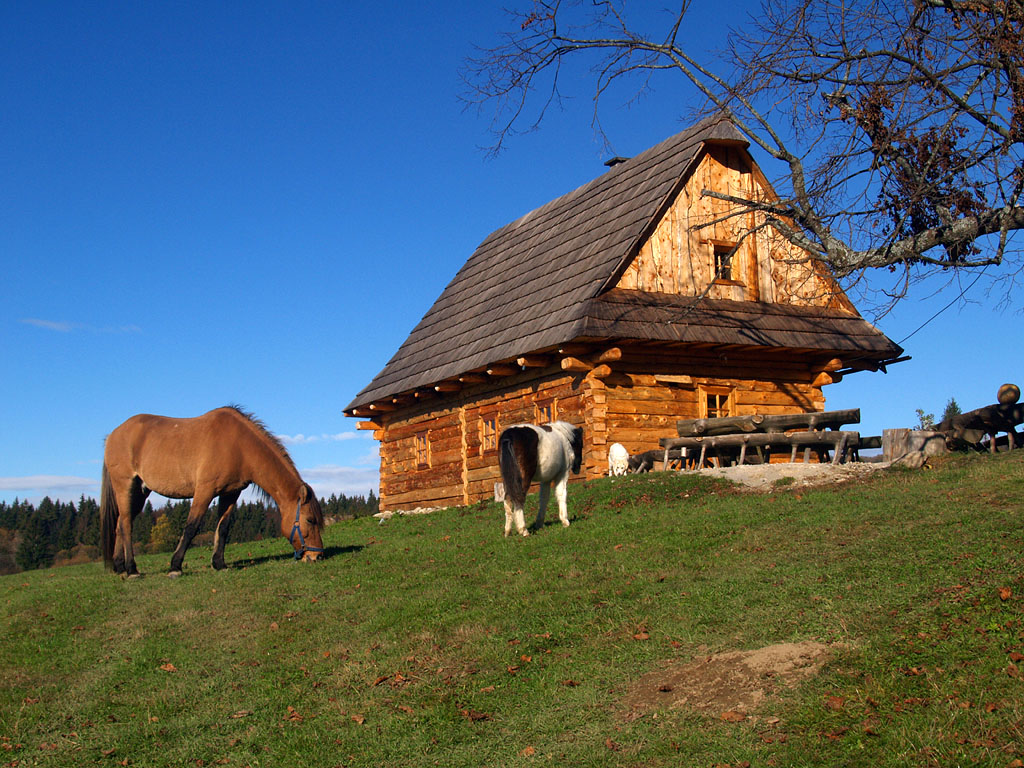 Šariš
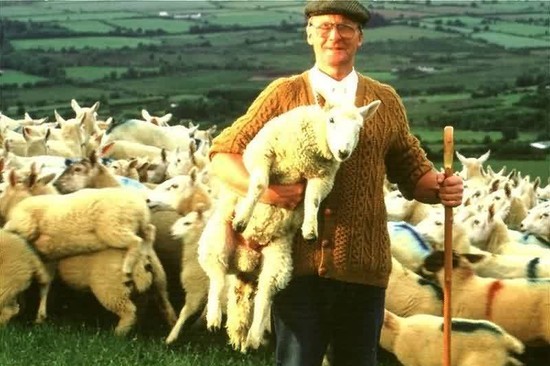 Šariš, Spiš
Šariš, Spiš
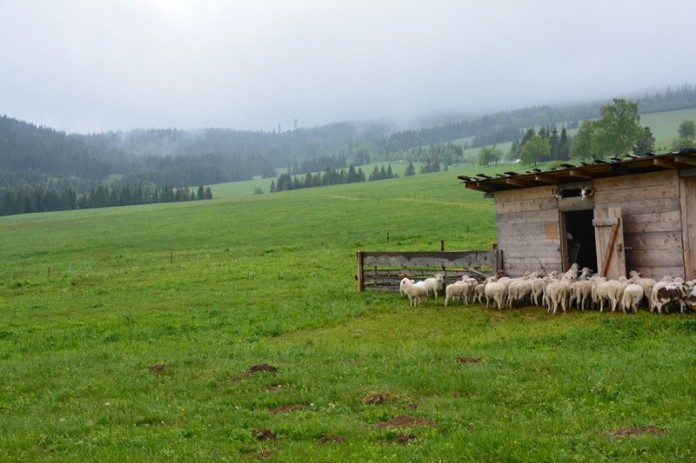 Spiš
Spiš
Apple
ÚKSÚP Bratislava workstation, registration of apple trees is in Veľké Ripňany
The apples are growing on 4826,3 hectares
Number of orchards: 10 065 hectares 
Registered: 554 subjects
The most famous species: Golden Delicious, Idared, Jonathan, Ontario, Pinova, Jonagold…
The biggest company for processing of apples: 
     Novofruct Nové Zámky
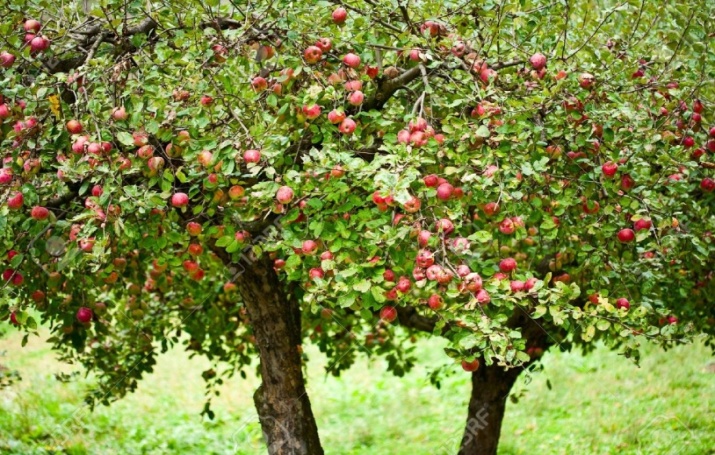 Products:
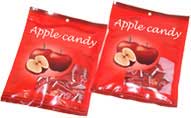 Apple candy                             

       Apple jam

                                   Apple jelly 

     Apple juice
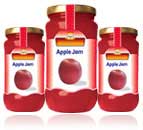 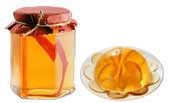 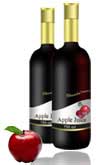 Price
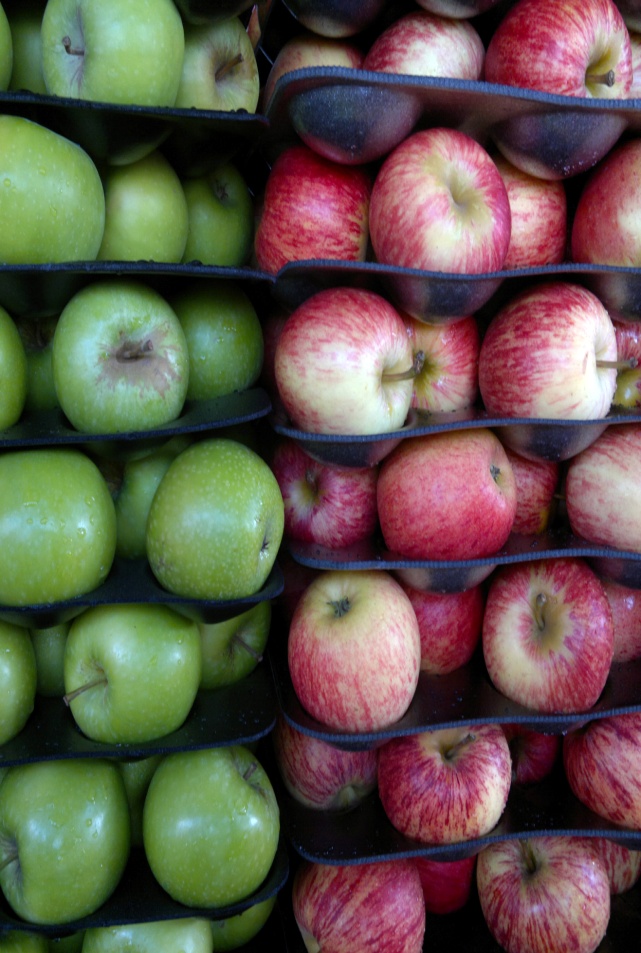 Apple Fuji – 0,38€
Apple Golden delicious – 0,10€
Apple Red delicious – 0,13€
Apple Jonagold – 0,09€
Apple Granny smith – 0,26€ 
Apple Braeburn – 0,24€
Corn
productional potential is balanced from 3,4 – 5,0 tons/hectare
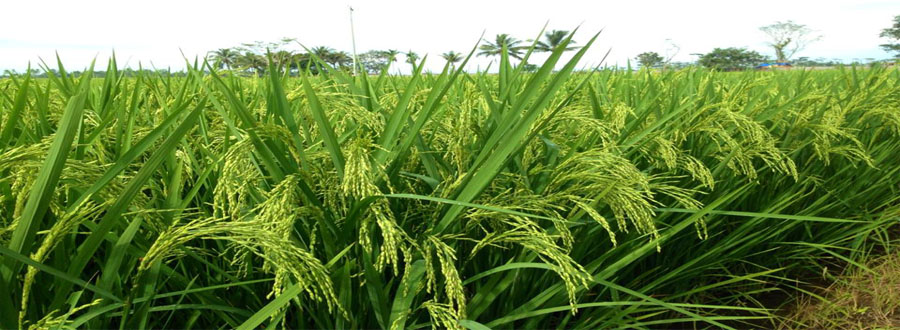 Harvest
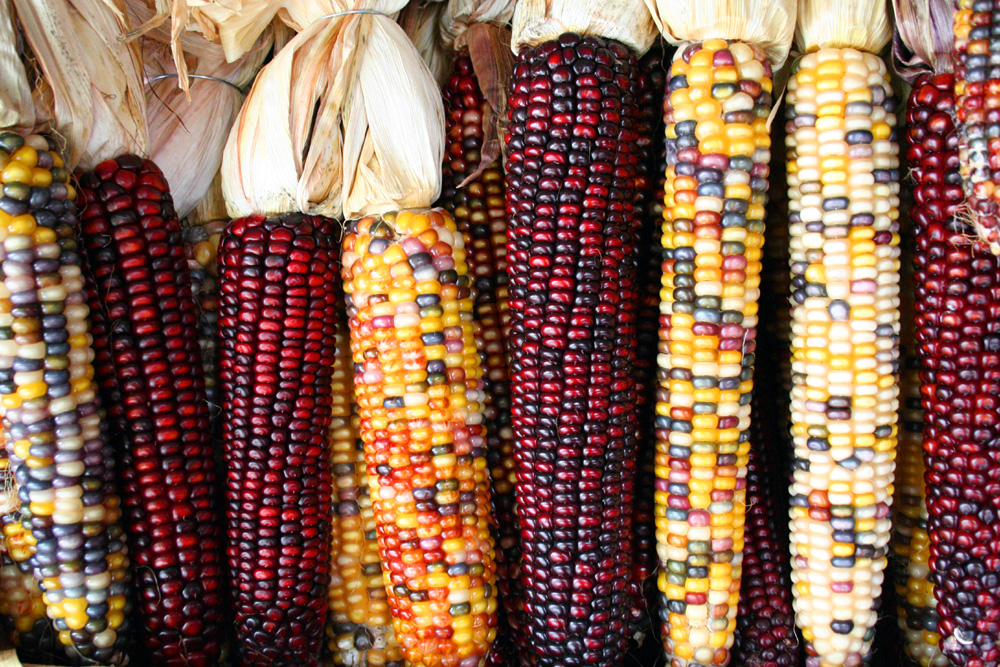 Species – Maize
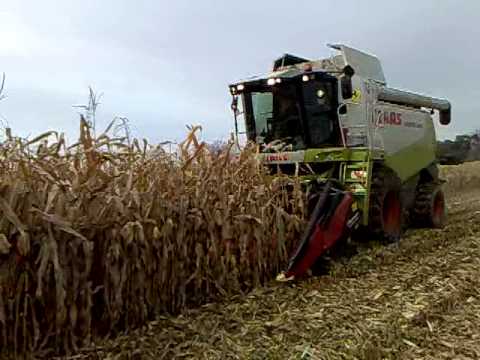 Products
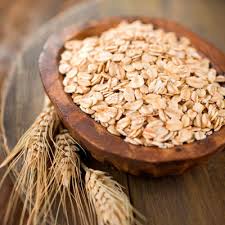 Cereal 

Corn starch

Corn flakes

Popcorn
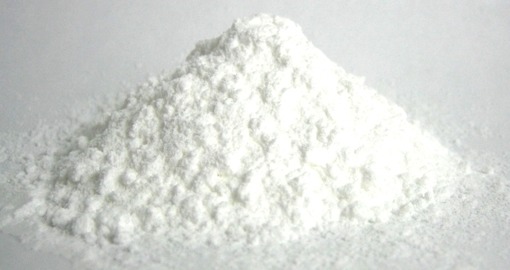 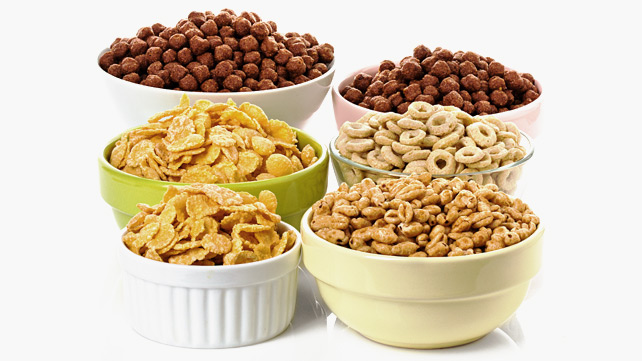 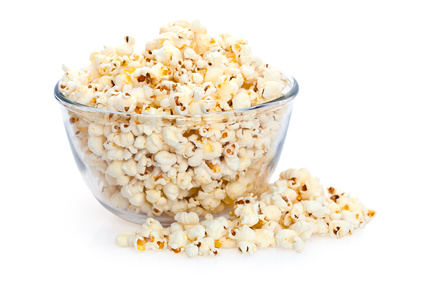 Corn
Monsanto SK, s.r.o. – DEKALB registration is in Bratislava, the capital city of Slovakia 
In 2012 was the 100th anniversary of DEKALB
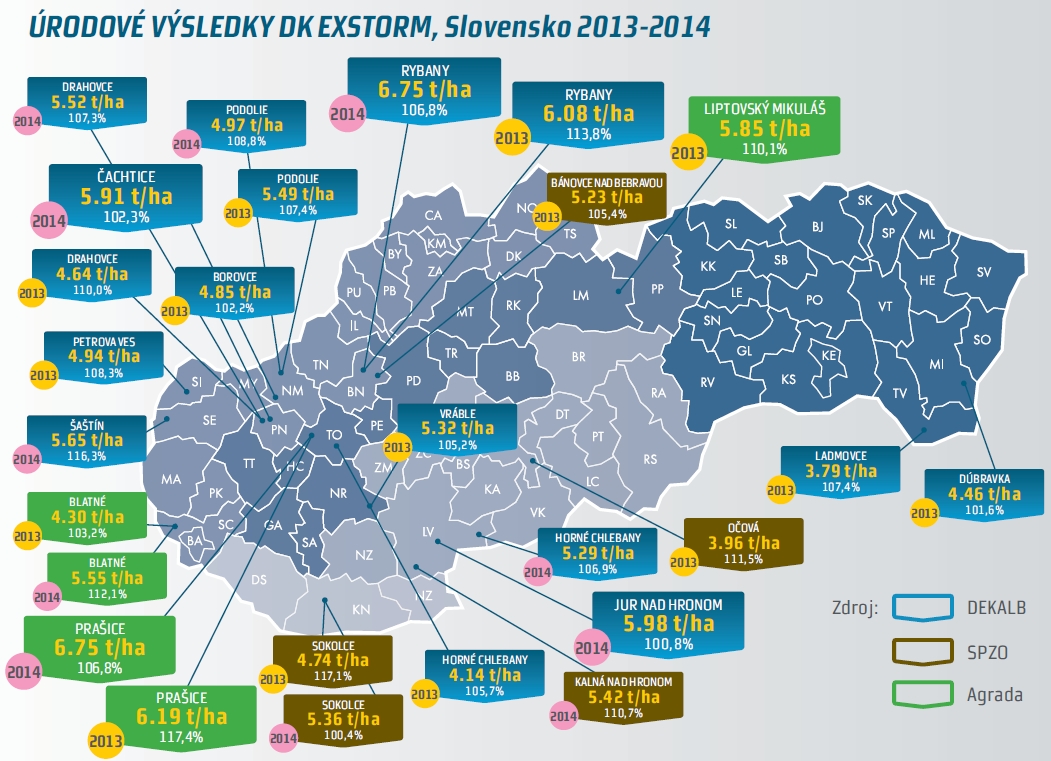 Tomato
Exporting to many countries:  Czech Republic, Hungary, Poland, Russia, Bulgaria, Mongolia, Libya, SAE, China, Germany, Denmark, England, Ireland, Belgium, Algeria, Switzerland, France, Israel...
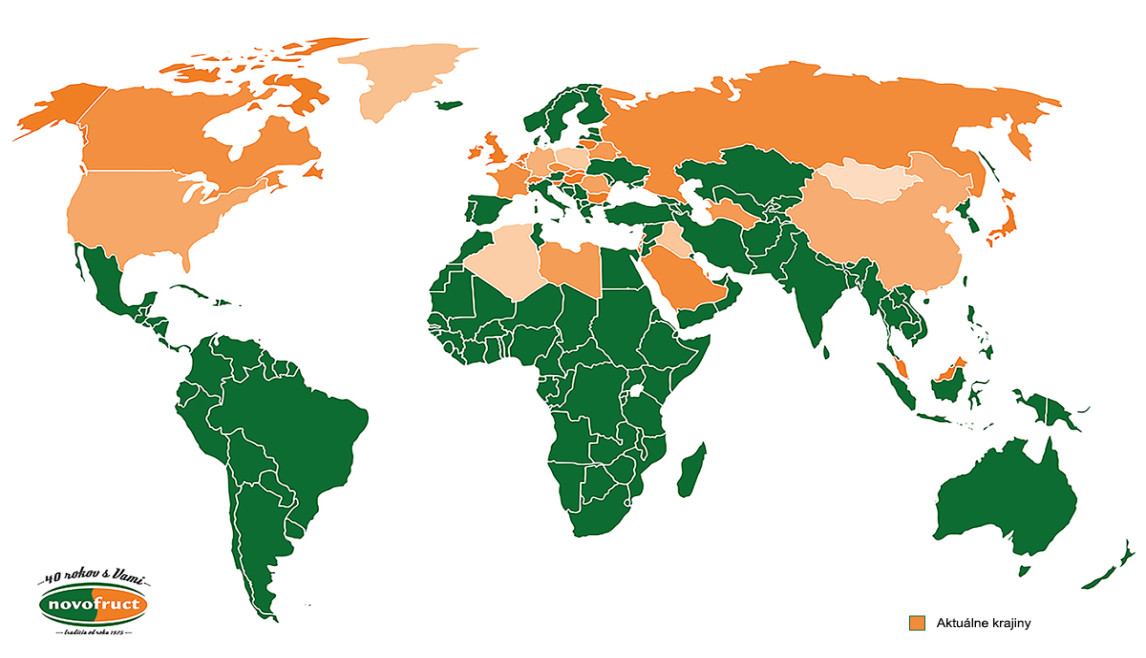 Products
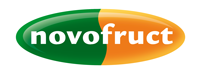 Novofruct SK, s.r.o. is a worldwide company

Products :
Ketchup                           Fruit puree
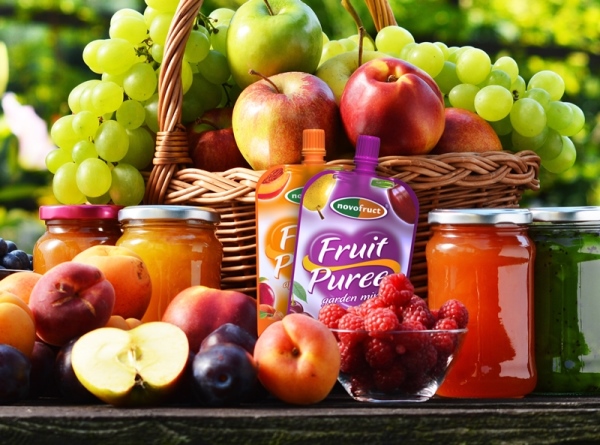 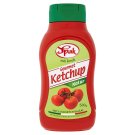 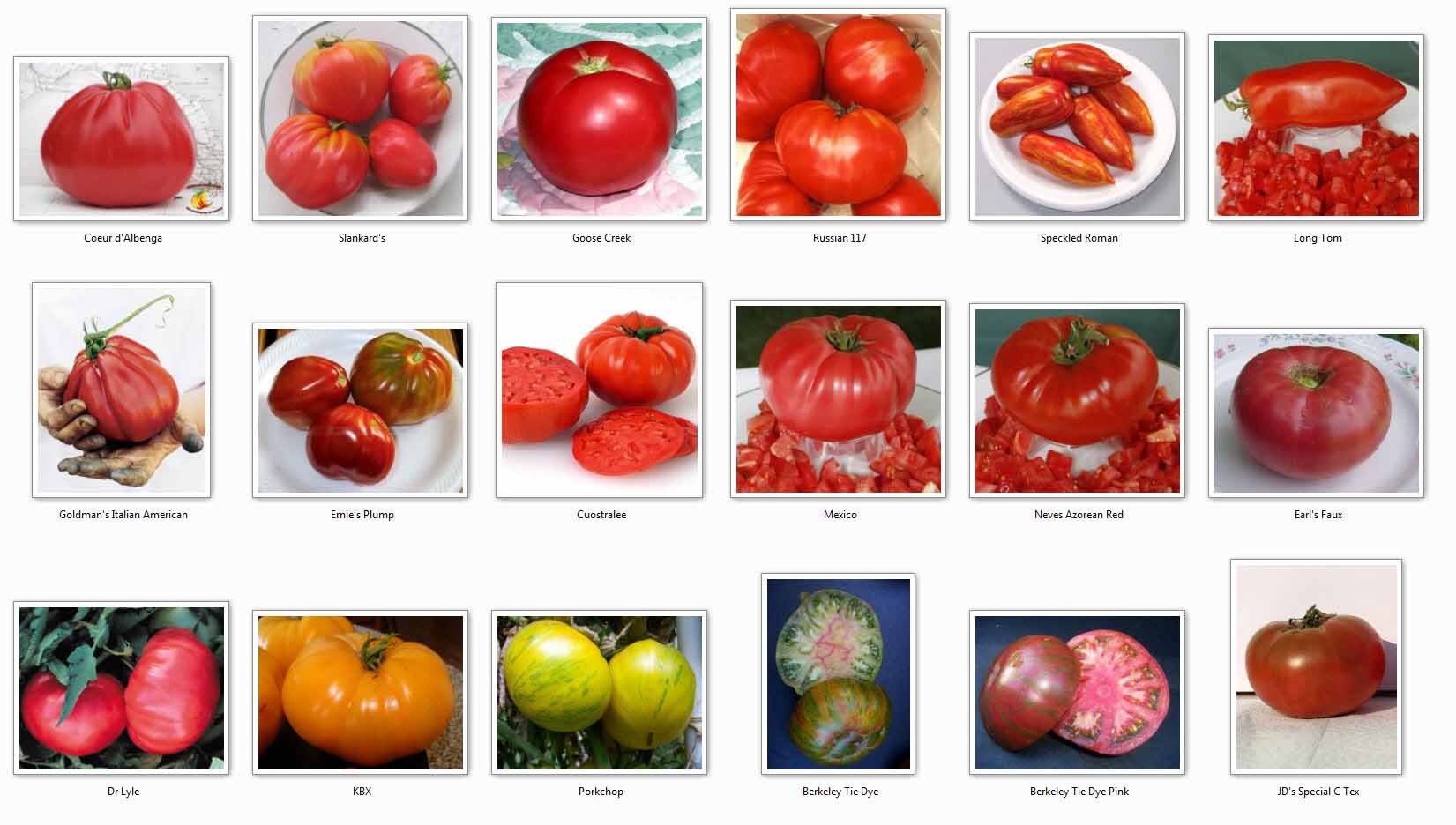 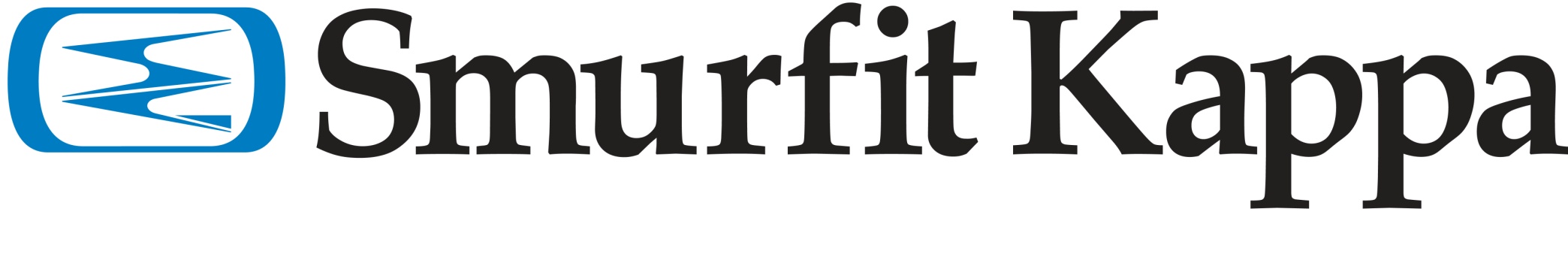 one of the leading providers of paper-based packaging solutions in the world
since 1973
around 45,000 employees across 34 countries
production of cardboard - millions of taps and bags every month
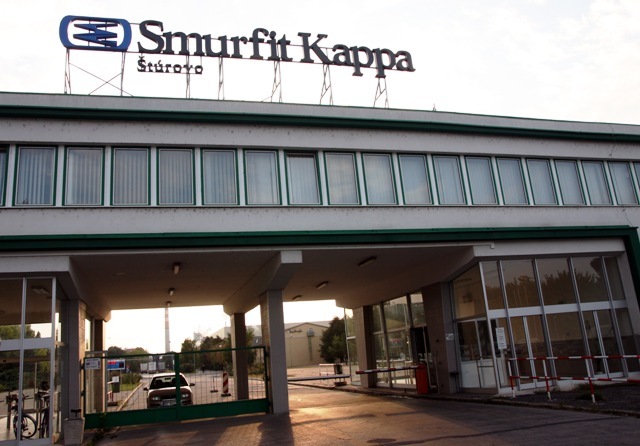 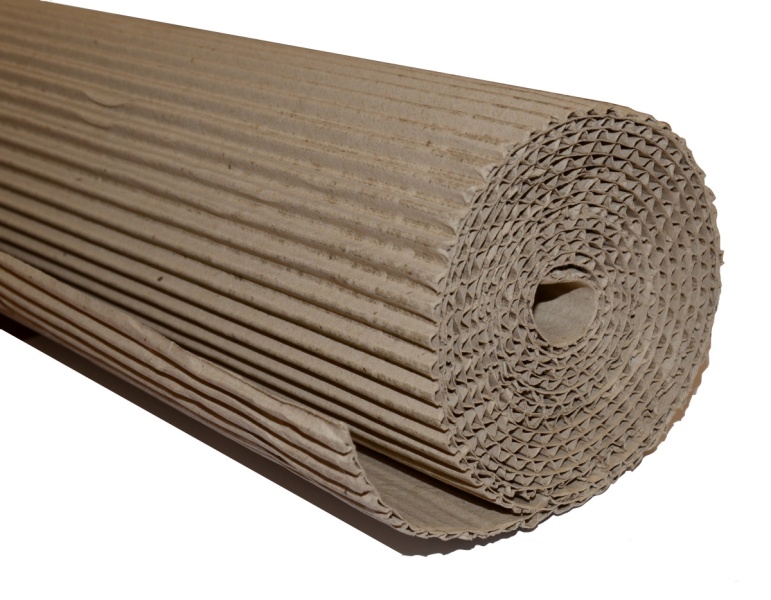 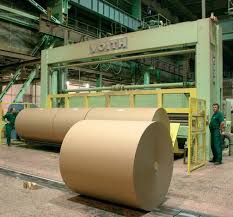 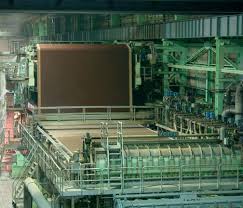 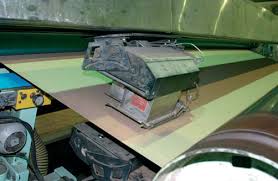 Paper producing
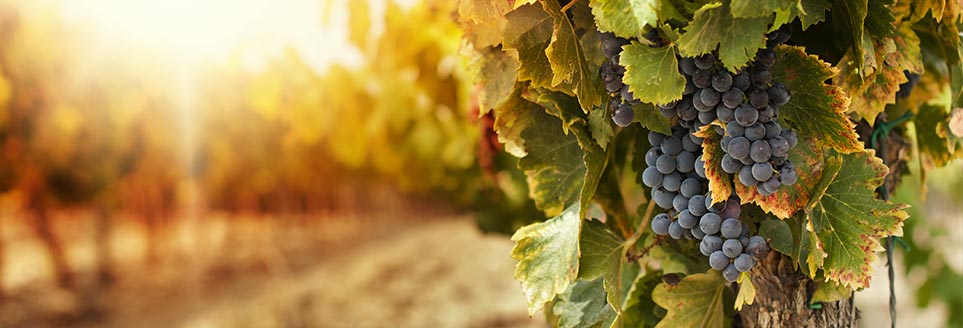 Slovakia is divided into 6 wine-growing areas: -40 wine areas-603 wine-growing villages
Southern Slovakia
There are clearly the best conditions for growing of grapes suitable for the production of high quality red wines, such as Cabernet Sauvignon, which requires a longer growing season
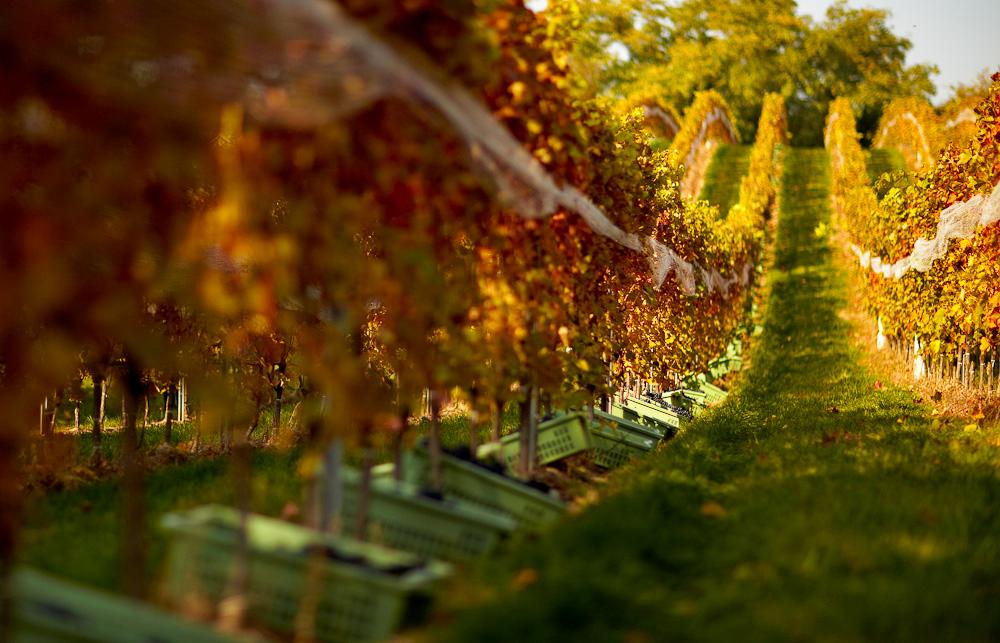 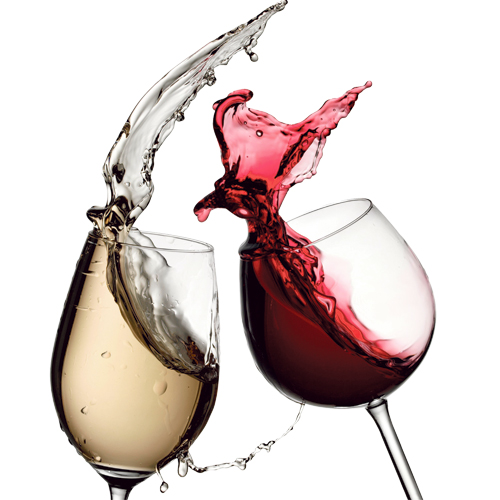 Our best wines
Red wines 
	Don Velder
	Svätovavrinec
	Frankovka modrá
	Dunaj
	Neronet
	Retro 11
	Alibernet
	Pinot noir - Rulandské modré
	Zweigeltrebe
	Tereziánska frankovka
	Redlefrod
	Camelot
	Vinum I (Dornfelder)
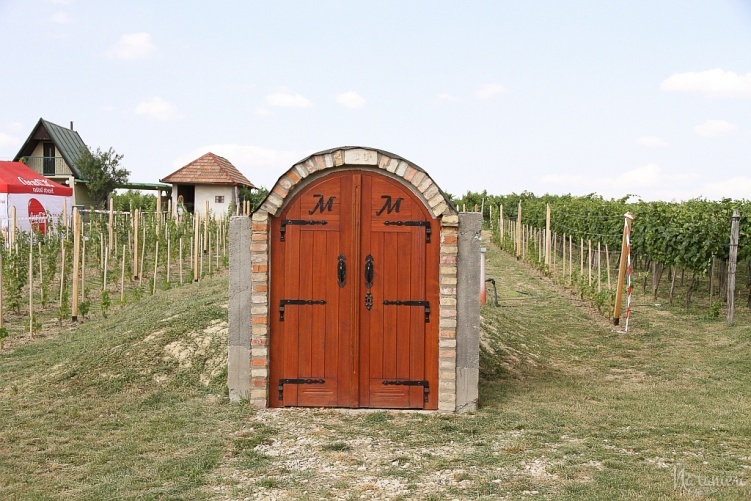 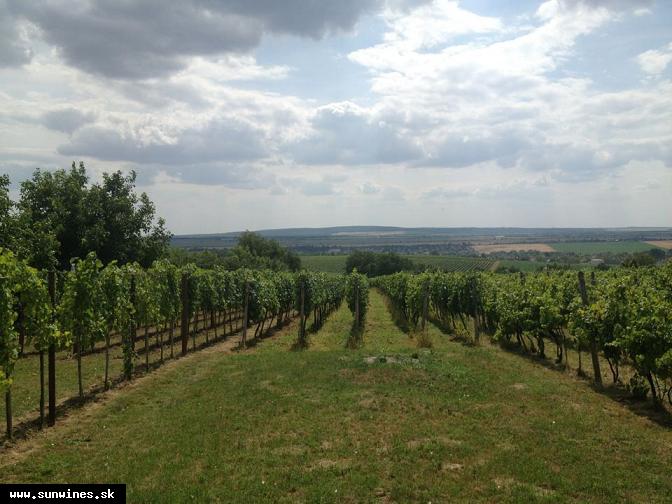 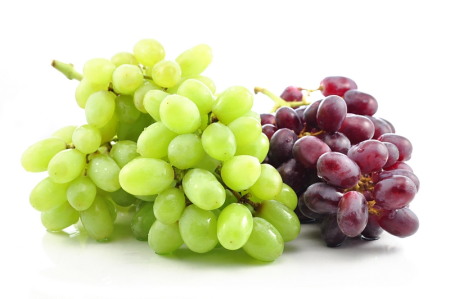 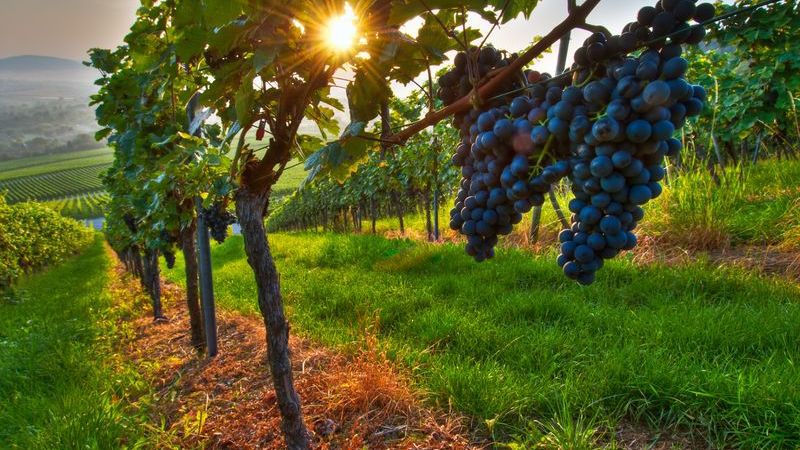 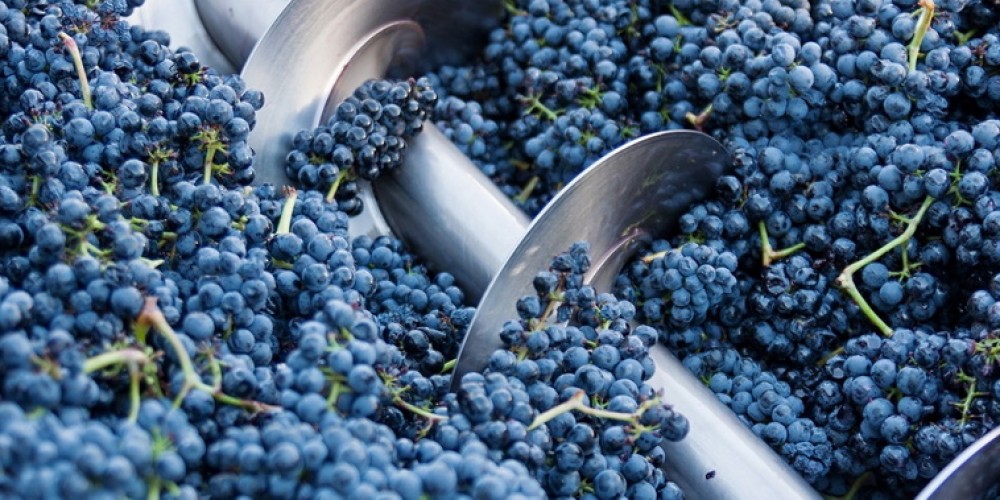 harvest
pressing
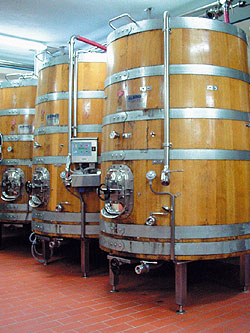 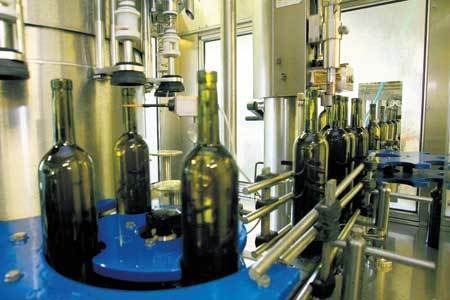 filling process
fermentation
Brewery in Hurbanovo
established in 1964 November  1.
the first beer company to package their beer in cans
today Hurbanovo has one of the largest malting operations in Europe	
brands: 	Zlatý Bažant	Corgoň	Kelt	Gemer	Martiner
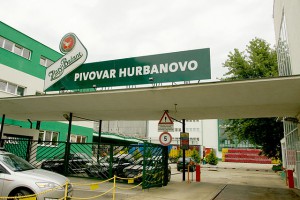 Thank you for attention!